ТЕМА: Музыка в диалоге с современностью.РОК - ОПЕРА
Художественное название урока:
« Любовь всего превыше на земле»
Эпиграф:
Хочу любовь провозгласить страною,
Чтоб все там жили в мире и тепле,
Чтоб начинался гимн её строкою:
«Любовь всего превыше на земле.»
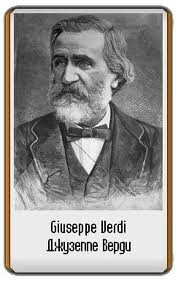 (1813-1901), итальянский 
композитор.
 Джузеппе Фортунино
 Франческо Верди .
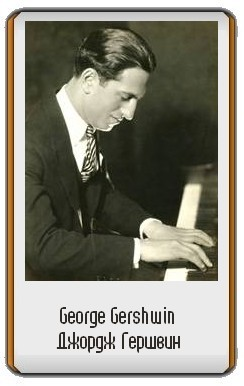 А.Кипелов « Я свободен»
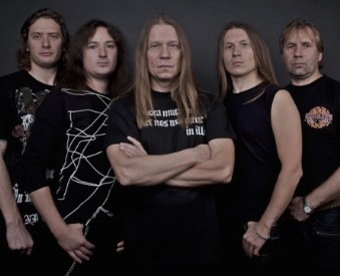 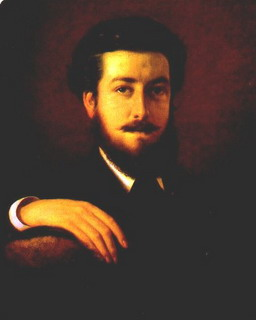 Василий Владимирович             Пукерев
(1832-1890г.г.)
«Неравный брак»1862 год. Третьяковская  галерея г. Москва
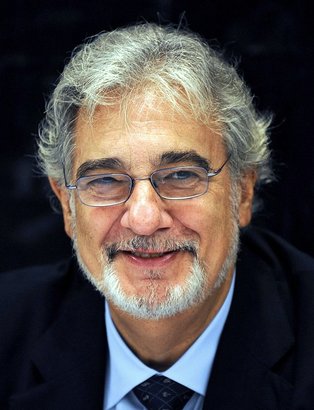 Пласидо Доминго
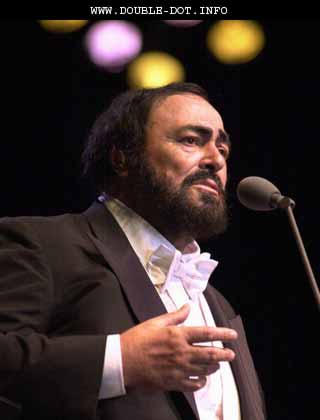 Лучано
 Паваротти
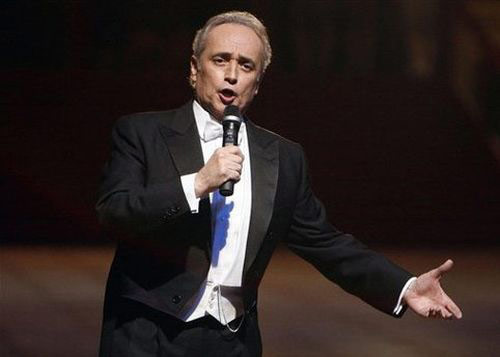 Хосе 
Каррерас
ВИКТОРИНА
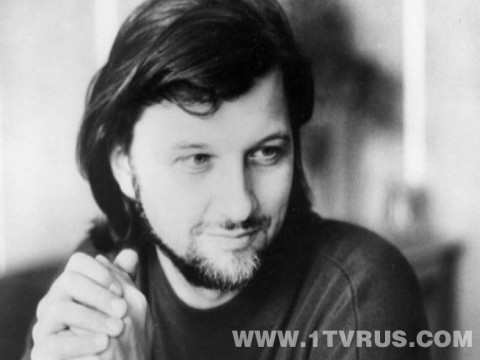 Алексей Рыбников
1. Охарактеризуйте образы Кончиты и       Резанова.
2. Что связывает эти образы в музыкальном плане?
3. Что общего в художественных образах, характерах.
Эпиграф:
Хочу любовь провозгласить страною,Чтоб все там жили в мире и тепле,Чтоб начинался гимн её строкою:«Любовь всего превыше на земле.»
СЕНКАН - стихотворение, которое состоит из пяти рядков.
Оно синтезирует информацию и факты в краткой форме, которая описывает и зеркально отражает тему.
Любовь
Красива и светла
Объединила и связала
Два сердца, словно острова
И родилась рок-опера.